Bài 25. NGUỒN NHIÊN LIỆU
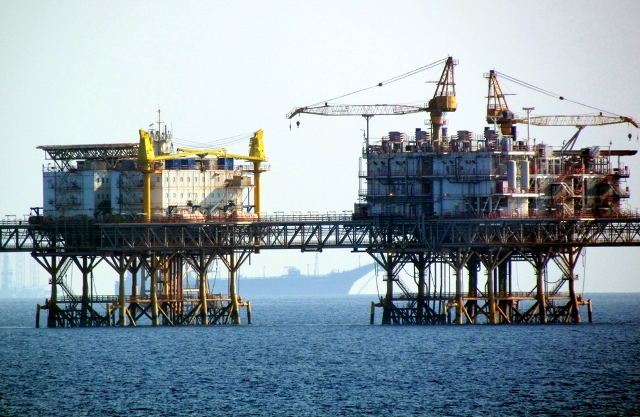 DẦU MỎ, KHÍ MỎ DẦU VÀ KHÍ THIÊN NHIÊN
 NHIÊN LIỆU
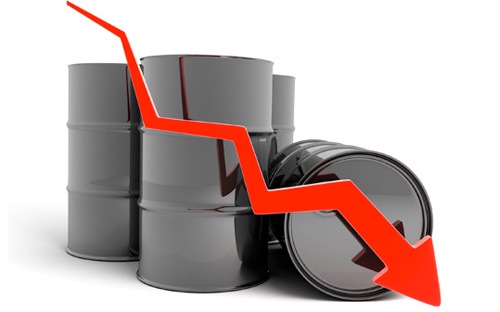 I. DẦU MỎ, KHÍ MỎ DẦU VÀ KHÍ THIÊN NHIÊN
1. Khái niệm, thành phần và trạng thái tự nhiên
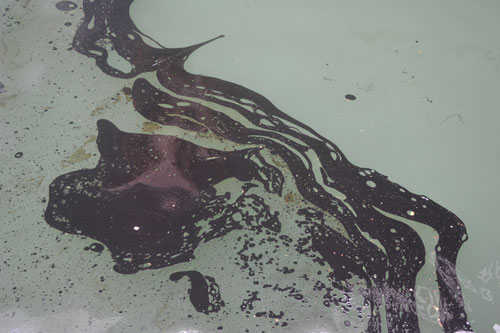 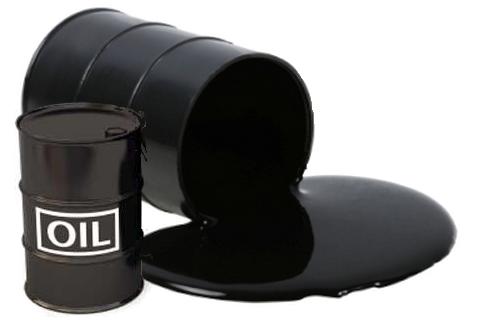 Dầu mỏ
SƠ ĐỒ CẤU TẠO MỎ DẦU
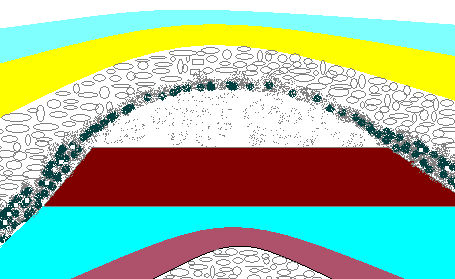 KH Í
.
Dầu
Nước
Lớp khí đồng hành
( khí mỏ dầu )
Lớp dầu lỏng
Lớp nước mặn
Hàm lượng metan trong khí thiên nhiên.
Hàm lượng metan trong khí mỏ dầu.
Vai trò: Khí thiên nhiên là nhiên liệu, nguyên liệu trong đời sống và công nghiệp
PHIẾU HỌC TẬP
I. DẦU MỎ, KHÍ MỎ DẦU VÀ KHÍ THIÊN NHIÊN
2. Phương pháp khai thác và chế biến.
Theo em, trong tự nhiên dầu mỏ có ở đâu?
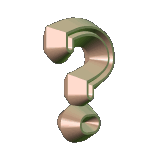 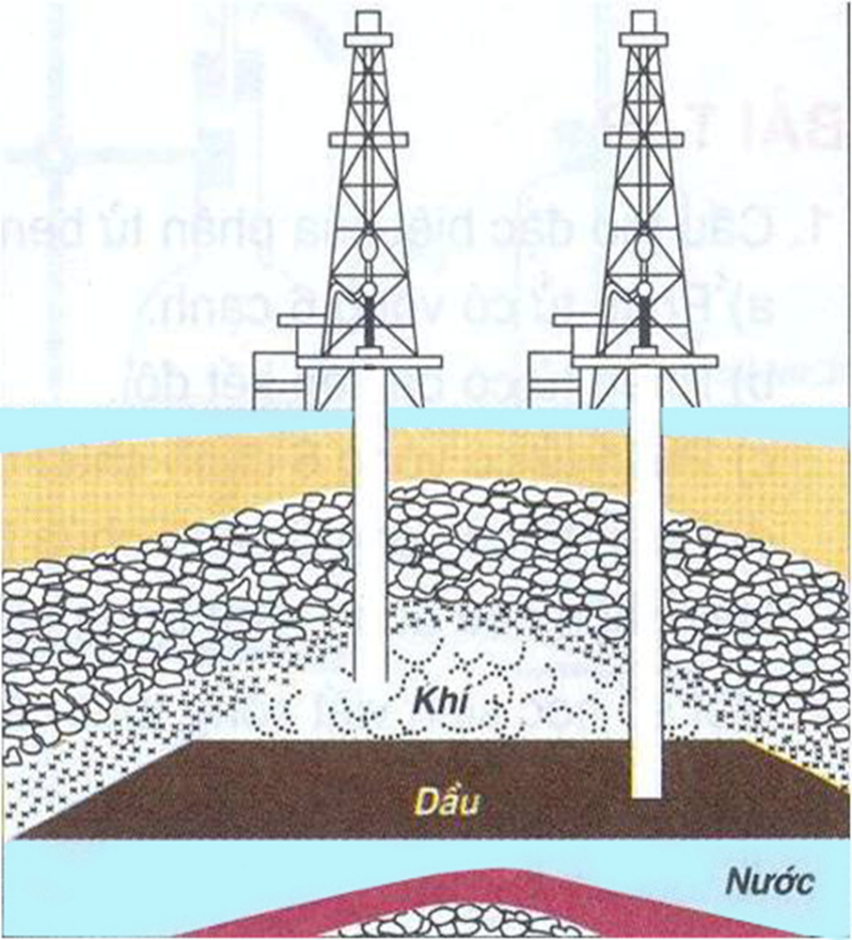 Nước hoặc khí
Khí
Dầu
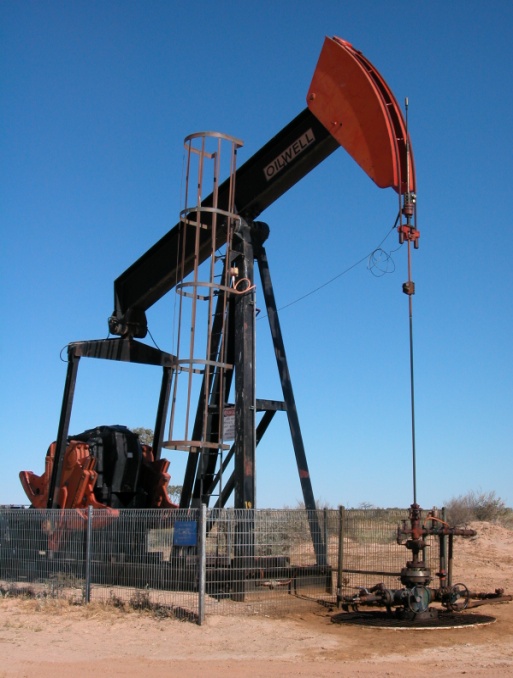 Dầu mỏ được khai thác như thế nào ?
Hãy quan sát các hình ảnh sau:
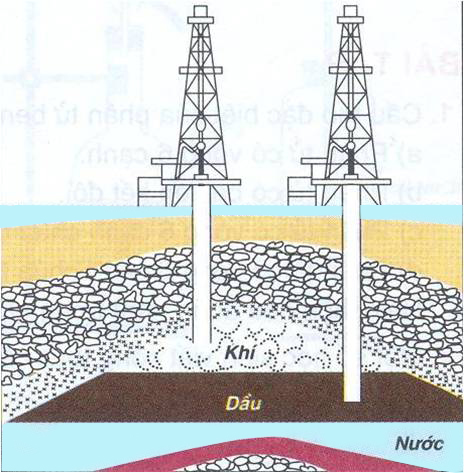 Đất liền
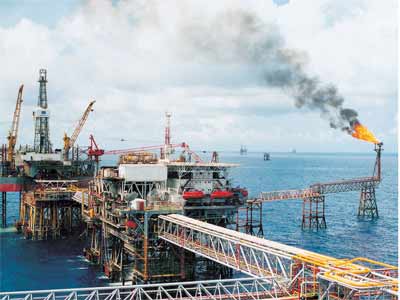 Trên biển
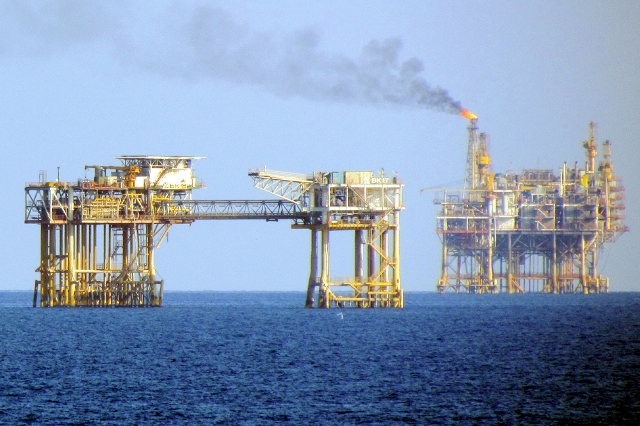 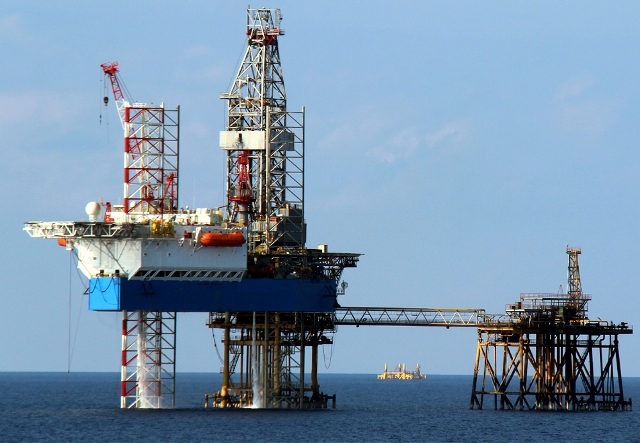 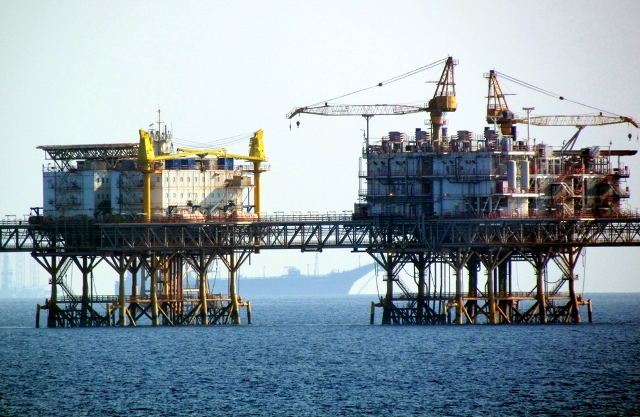 Một số giàn khoan dầu ở mỏ Bạch Hổ
Giai đoạn sơ cấp: Sử dụng phương pháp tự phun, nguồn năng lượng vỉa là năng lượng dịch chuyển. Hiệu suất thu hồi dầu thấp khoảng 10% - 30%.
. Giai đoạn thứ cấp: Sau quá trình khai thác sơ cấp, các nguồn năng lượng tự nhiên dần cạn kiệt, nhưng lượng dầu trong vỉa còn tương đối lớn khoảng 70% - 90%. Lúc này người ta tiến hành duy trì áp suất vỉa bằng bơm ép nước hoặc khí ( các phương pháp khai thác cơ học).
Giai đoạn thu hồi dầu tăng cường
        Đặc trưng: tăng hiệu suất quét, tăng hiệu suất đẩy, tăng cả hai yếu tố.
       Mục đích: Bổ sung năng lượng vỉa, tăng điều kiện thu hồi dầu nhờ sự tương tác của dầu.
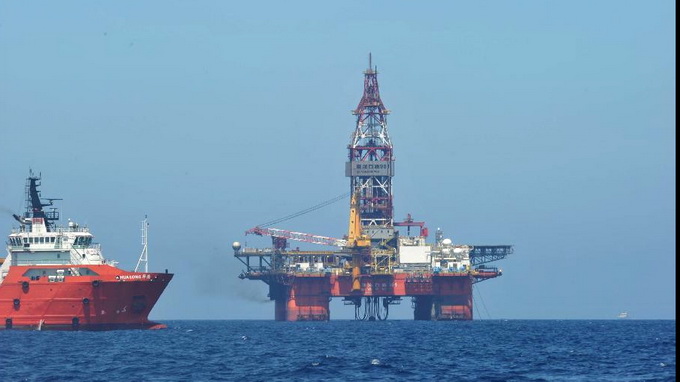 Giàn khoan Hải Dương 981
Từ đầu tháng 5/2014, Trung Quốc đưa Giàn khoan nước sâu Haiyang Shiyou-981 (dịch sang tiếng Việt là “Giàn khoan Hải Dương - 981”) và nhiều tàu thuyền, trong đó có cả tàu quân sự, vào phía Nam đảo Tri Tôn, thuộc quần đảo Hoàng Sa của Việt Nam. Hành động này vi phạm nghiêm trọng Công ước của Liên hợp quốc về Luật Biển năm 1982, Tuyên bố về cách ứng xử của các bên ở Biển Đông (DOC); Thỏa thuận về những nguyên tắc cơ bản chỉ đạo giải quyết vấn đề trên biển giữa lãnh đạo ta và Trung Quốc và các thỏa thuận liên quan khác.
  Diễn biến tình hình
   Khoảng 05 giờ 22 phút ngày 01/5/2014, cơ quan chức năng Việt Nam phát hiện Giàn khoan nước sâu “Haiyang Shiyou-981” (dịch sang tiếng Việt là “Giàn khoan Hải Dương - 981”) và 03 tàu dịch vụ dầu khí của phía Trung Quốc di chuyển từ Tây Bắc đảo Tri Tôn (thuộc quần đảo Hoàng Sa của Việt Nam) xuống phía Nam. Đến 16 giờ ngày 02/5/2014, Giàn khoan Hải Dương-981 được thả trôi tại tọa độ 15°29’58” vĩ Bắc - 111012’06” kinh Đông, phía Nam đảo Tri Tôn, sâu vào trong thềm lục địa của Việt Nam 80 hải lý, cùng 27 tàu bảo vệ của phía Trung Quốc.
I. DẦU MỎ, KHÍ MỎ DẦU VÀ KHÍ THIÊN NHIÊN.
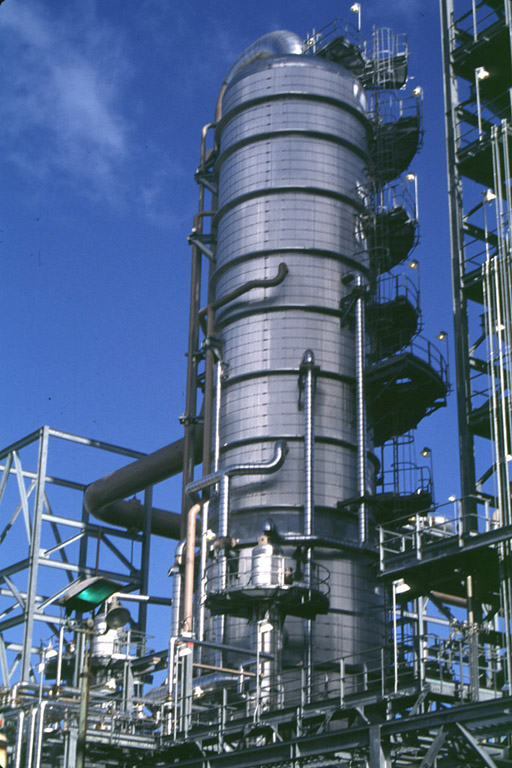 Tháp chưng cất dầu mỏ
Khí đốt
Xăng
Dầu thấp (dầu hỏa)
Dầu Điezen
Dầu mazut
Dầu thô
Nhựa đường
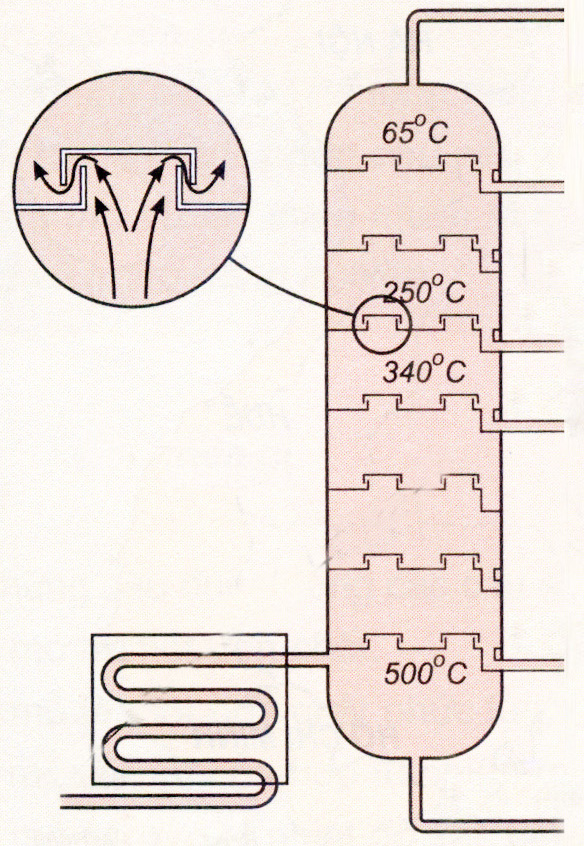 Van
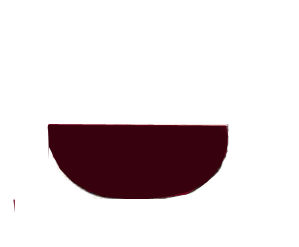 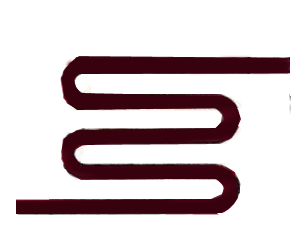 3. Phương pháp khai thác và chế biến
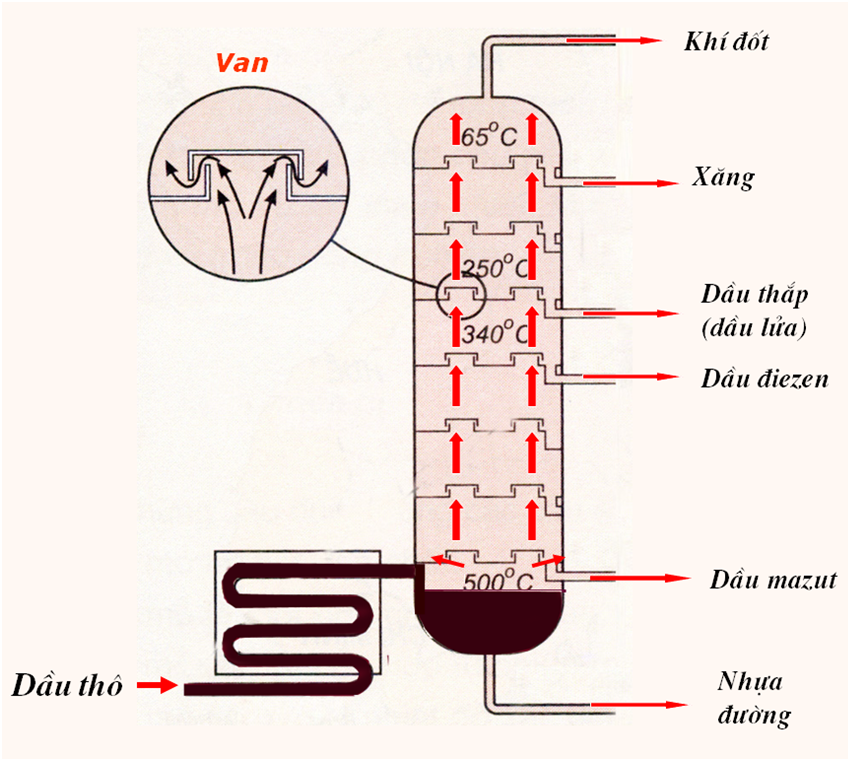 Bằng cách chưng cất dầu mỏ, người ta thu được khí đốt, xăng, dầu hỏa và nhiều sản phẩm khác.
Crăckinh
Crăckinh
Dầu nặng                                   Xăng + Hỗn hợp khí
ĐỂ TĂNG LƯỢNG XĂNG
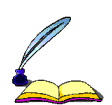 C16H34
C8H18
+
C8H16
(Dầu nặng)
C7H16
+
C9H18
CH4
C15H30
+
Tiếc quá ! Sai rồi bạn ơi.
Hoan hô !
Bạn đã đúng.
Hoan hô !
Bạn đã đúng.
Tiếc quá ! Sai rồi bạn ơi.
Tiếc quá ! Sai rồi bạn ơi.
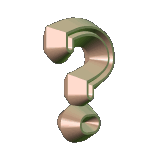 Chọn những câu đúng trong các câu sau
A.  Dầu mỏ là một đơn chất.
B. Dầu mỏ là hợp chất phức tạp.
C. Dầu mỏ là một hỗn hợp tự nhiên của nhiều loại 
     hydrocarbon.
C. Dầu mỏ là một hỗn hợp tự nhiên của nhiều loại 
     hydrocarbon.
D.  Dầu mỏ sôi ở một nhiệt độ xác định.
E.  Dầu mỏ sôi ở những nhiệt độ khác nhau.
E.  Dầu mỏ sôi ở những nhiệt độ khác nhau.
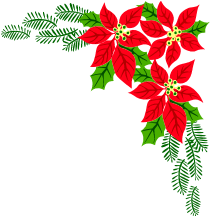 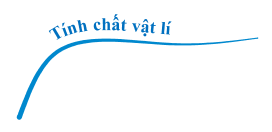 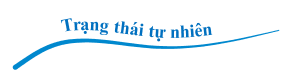 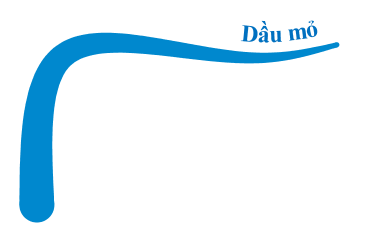 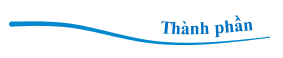 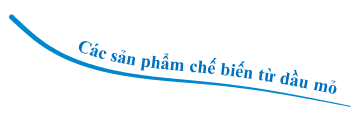 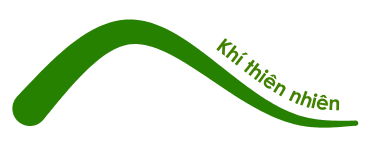 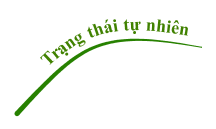 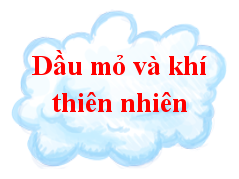 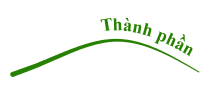 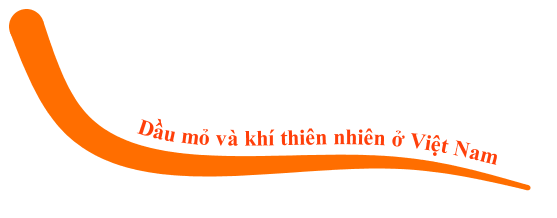 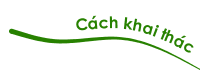 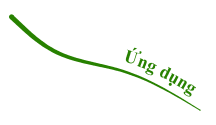 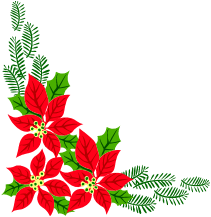 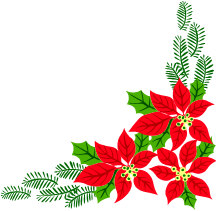 II. Nhiên liệu
1. Khái niệm và phân loại
2. Sử dụng nhiên liệu
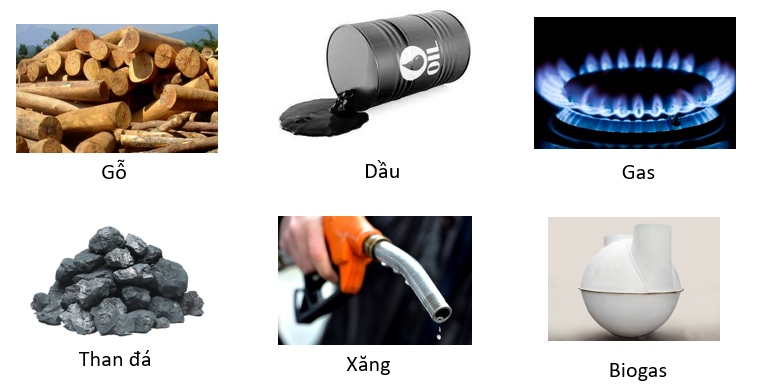 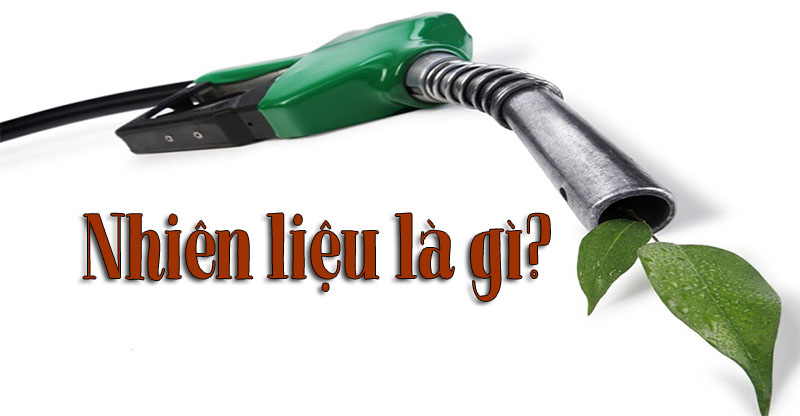 Phiếu học tập 1
PHÂN LOẠI:
Dựa vào trạng thái tồn tại: Rắn, lỏng, khí
- Dựa vào nguồn gốc: Nhiện tái tạo, nhiên liệu không tái tạo (nhiên liệu hóa thạch)
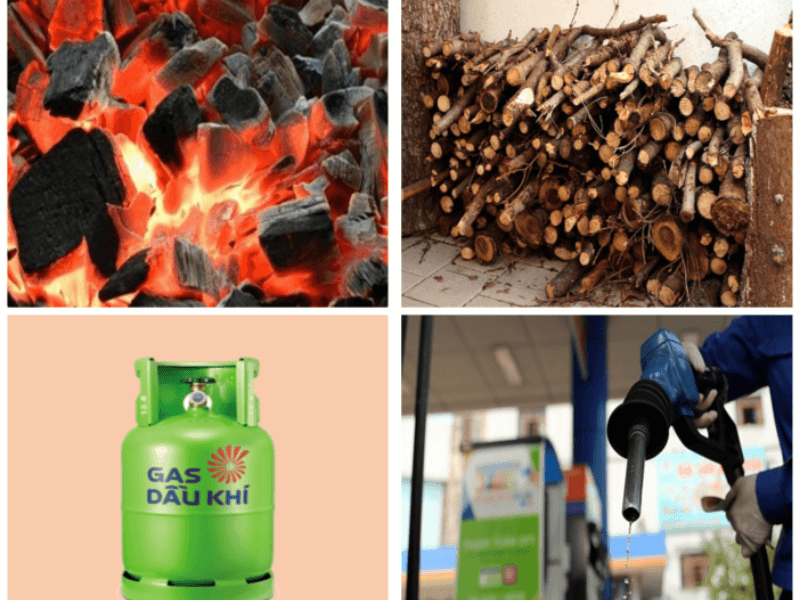 2. Sử dụng nhiên liệu
Ứng dụng của nhiên liệu:
Sử dụng nhiên liệu an toàn:
Tăng hiệu quả sử dụng nhiên liệu:
Tiết kiệm nhiên liệu:
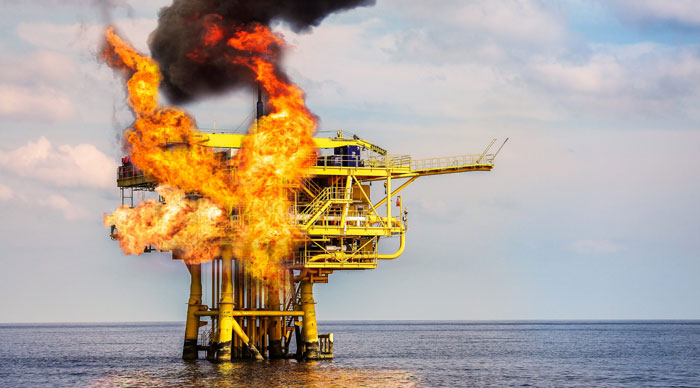 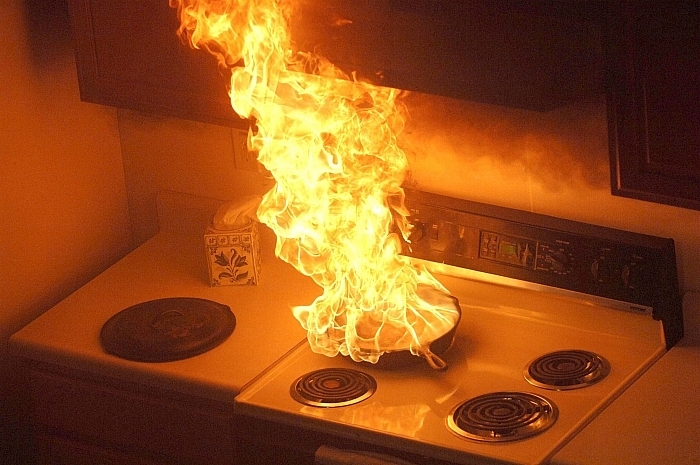 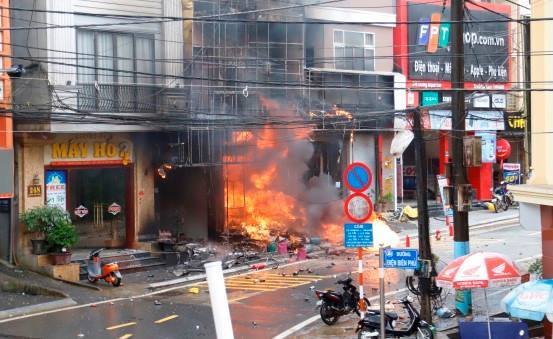 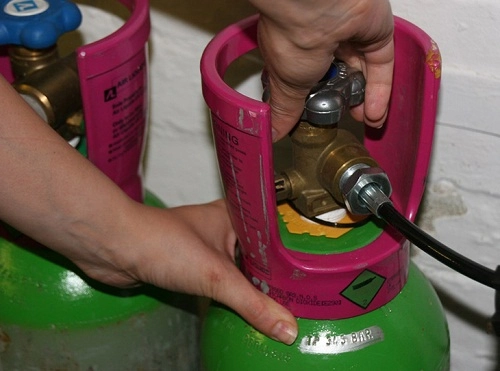 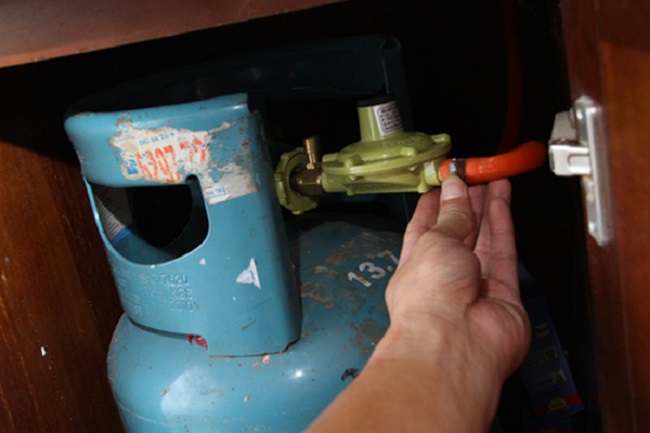 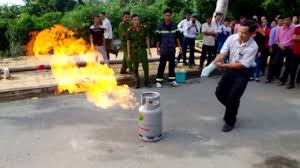 * Sử dụng nhiên liệu an toàn
- Đảm bảo các quy trình an toàn phòng, chống cháy nổ
- Thường xuyên kiểm tra các trang thiết bị chứa và sử dụng nhiên liệu.
- Tham gia tập huấn công tác phòng cháy, chữa cháy.
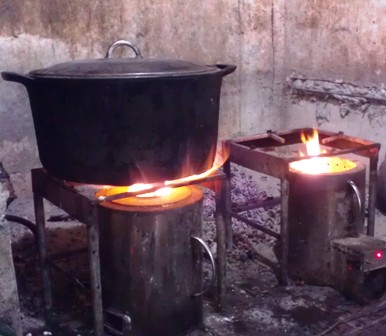 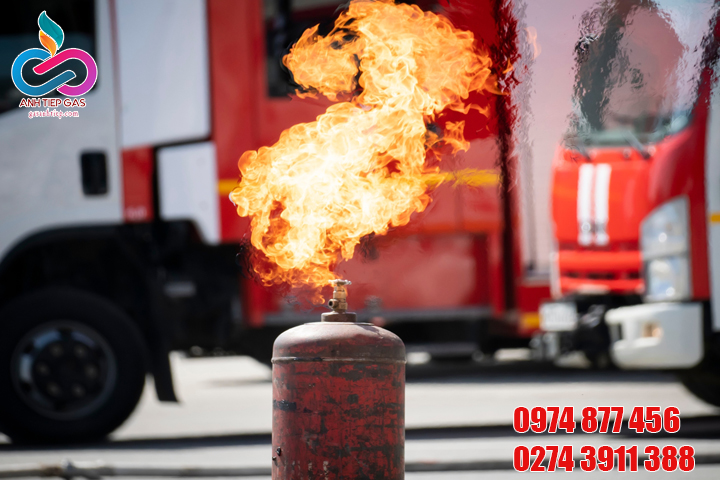 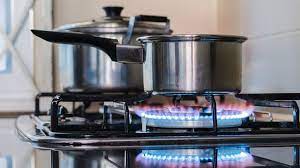 Tăng hiệu quả sử dụng nhiên liệu:- Cung cấp đầy đủ không khí hoặc oxygen cho quá trình cháy.- Tăng diện tích tiếp xúc giữa nhiên liệu và không khí.- Điều chỉnh lượng nhiên liệu để duy trì sự cháy ở mức độ cần thiết phù hợp với nhu cầu sử dụng.
- Hiện nay trên toàn thế giới sử dụng trên 80% là nhiên liệu hóa thạch phục vụ đời sống sinh hoạt và sản xuất.- Nhiên liệu hóa thạch ngày càng cạn kiệt.- Gây ô nhiễm môi trường.
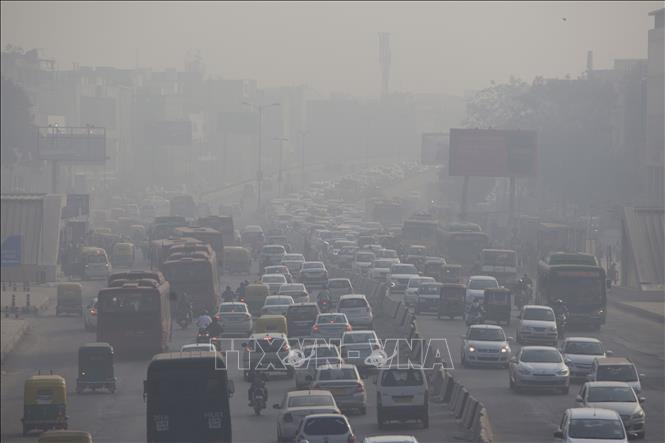 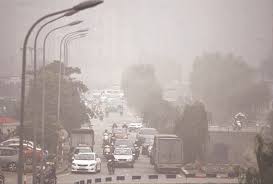 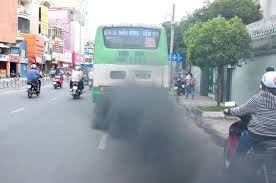 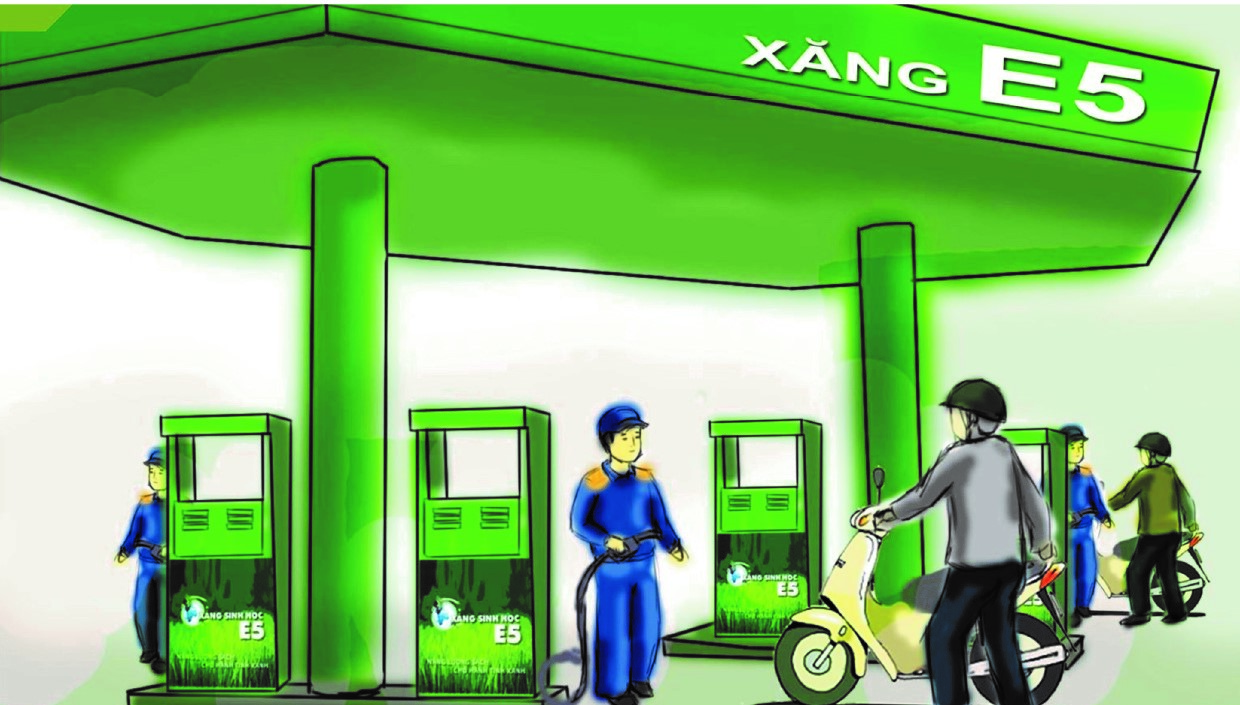 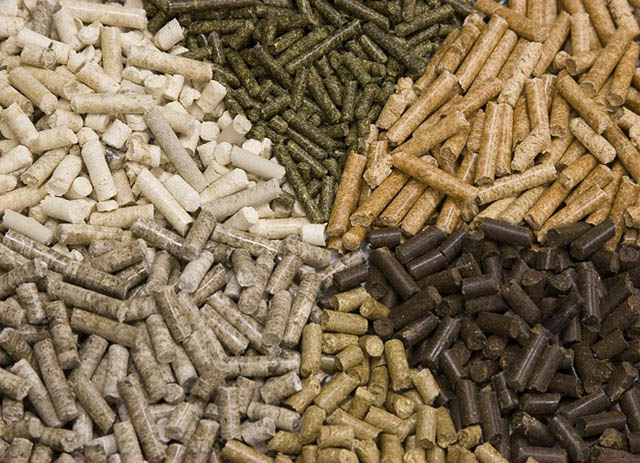 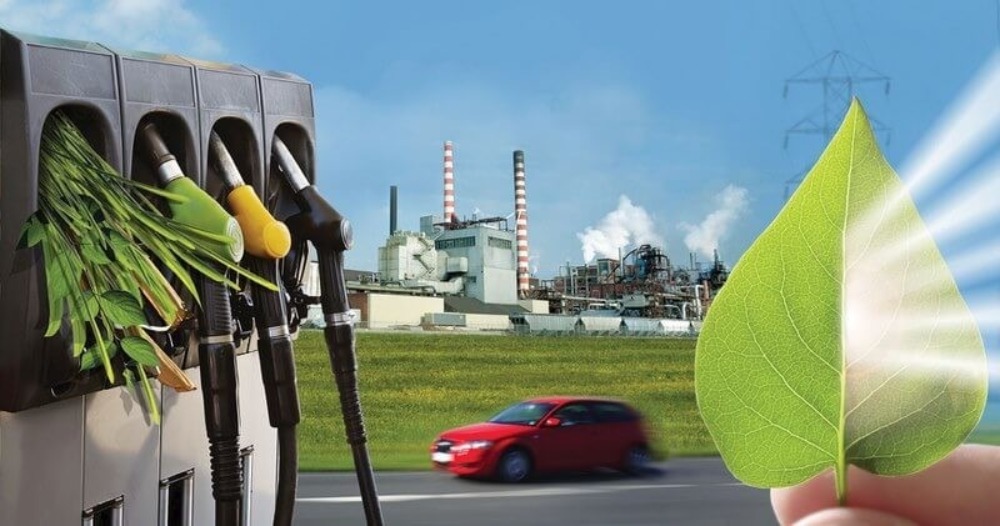 Tiếc quá ! Sai rồi bạn ơi.
Hoan hô !
Bạn đã đúng.
Hoan hô !
Bạn đã đúng.
Tiếc quá ! Sai rồi bạn ơi.
Tiếc quá ! Sai rồi bạn ơi.
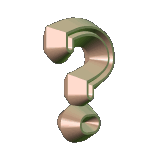 Chọn định nghĩa đúng về nhiên liệu
A.  Những chất cháy được là nhiên liệu
B.  Nhiên liệu là các vật hiện có sẵn trong tự nhiên
 như than, củi, dầu mỏ, cồn, xăng sinh học…
C. Nhiên liệu là những chất cháy được, khi cháy 
toả nhiệt và phát sáng.
C. Nhiên liệu là những chất cháy được, khi cháy 
toả nhiệt và phát sáng.
D.  Nhiên liệu là vô hạn
E.  Nhiên liệu hóa thạch là nhiên liệu không tái tạo
E. Nhiên liệu hóa thạch là nhiên liệu không tái tạo.
Tiếc quá ! Sai rồi bạn ơi.
Hoan hô !
Bạn đã đúng.
Tiếc quá ! Sai rồi bạn ơi.
Tiếc quá ! Sai rồi bạn ơi.
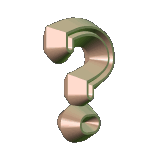 Trong gas, dùng để đun, nấu thức ăn trong gia đình, người ta thêm một lượng nhỏ khí có công thức hoá học C2H5S có mùi hôi. Mục đích của việc thêm hoá chất này vào gas là nhằm
A.  Tăng năng suất toả nhiệt của gas.
B. Hạ giá thành sản xuất gas.
C. Phát hiện nhanh chóng sự cố rò rỉ gas.
C. Phát hiện nhanh chóng sự cố rò rỉ gas.
D. Chống cháy nổ khi sử dụng gas.
Tiếc quá ! Sai rồi bạn ơi.
Hoan hô !
Bạn đã đúng.
Tiếc quá ! Sai rồi bạn ơi.
Tiếc quá ! Sai rồi bạn ơi.
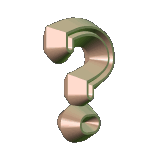 Người ta đang nghiên cứu để sử dụng nguồn nhiên liệu khi cháy không gây ô nhiễm môi trường là
A. CH4.
B. C4H10
C. H2O
D. H2
D. H2
Tiếc quá ! Sai rồi bạn ơi.
Hoan hô !
Bạn đã đúng.
Tiếc quá ! Sai rồi bạn ơi.
Tiếc quá ! Sai rồi bạn ơi.
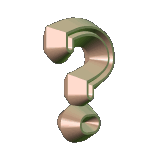 Để dập tắt đám cháy nhỏ do xăng, dầu người ta dùng biện pháp
A. Phủ cát vào ngọn lửa..
A. Phủ cát vào ngọn lửa.
B. Phun nước vào ngọn lửa.
D. Thổi oxygen vào ngọn lửa.
D. Phun dung dịch muối ăn vào ngọn lửa
Tiếc quá ! Sai rồi bạn ơi.
Tiếc quá ! Sai rồi bạn ơi.
Tiếc quá ! Sai rồi bạn ơi.
Hoan hô !
Bạn đã đúng.
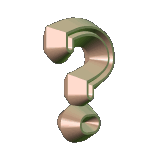 Lợi ích của việc sử dụng nhiên liệu hiệu quả, an toàn là :1.Tránh cháy nổ gây nguy hiểm đến con người và tài sản. 2. Gây nhiều tác động tiêu cực đến sức khỏe con người và môi trường. 3. Làm cho nhiên liệu cháy hoàn toàn và tận dụng lượng nhiệt do quá trình cháy tạo ra.4. Giảm thiểu ô nhiễm môi trường.
Các nhận định đúng là:
A. 1,3,4
A. 1,3,4.
B. 1,2,3.
D. 1,4.
D. 3,4
Bài tập 1. Quan sát hình ảnh sau và cho biết đèn nào 
sẽ cháy sáng hơn và ít muội than hơn? Tại sao?
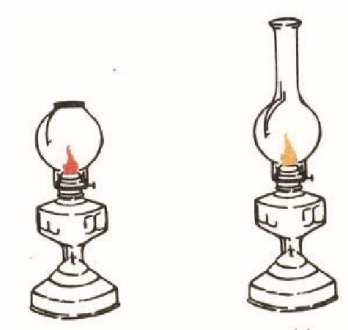 Bài tập 2. Giải thích tác dụng của các việc làm sau:
a) Tạo các lỗ trong viên than tổ ong.
b) Quạt gió vào bếp lò khi nhóm lửa.
c) Đậy bớt cửa lò khi ủ bếp.